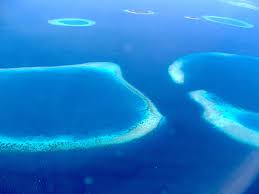 Индийский океан
Географическое положение
Площадь 90,17 млн. км2
Объем 210 млн. км3
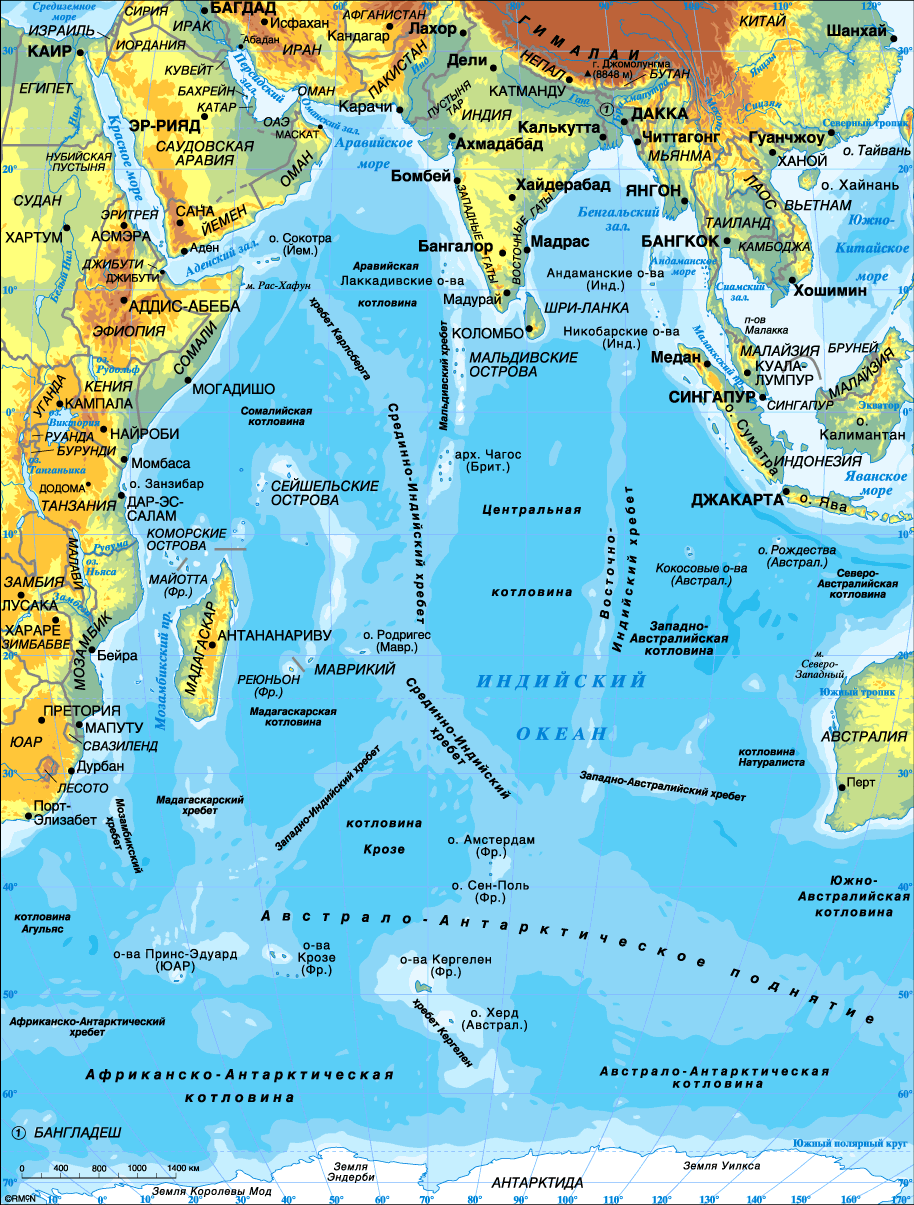 Задание №1
Используя физическую карту мира и карту океанов, опишите благоприятные и негативные факторы географического положения Индийского океана.
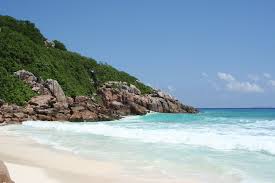 Исследования океана
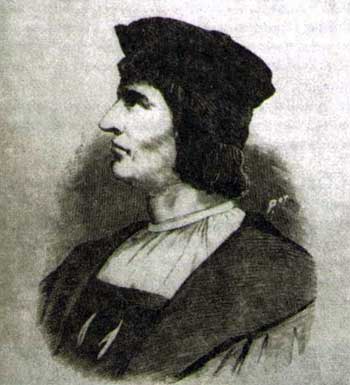 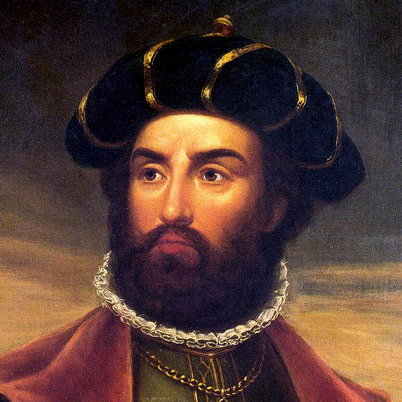 Васко да Гама
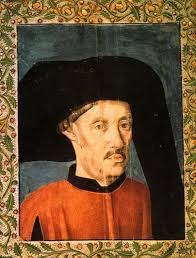 Бартоломеу Диаш
Генрих Мореплаватель
Климат Индийского океана
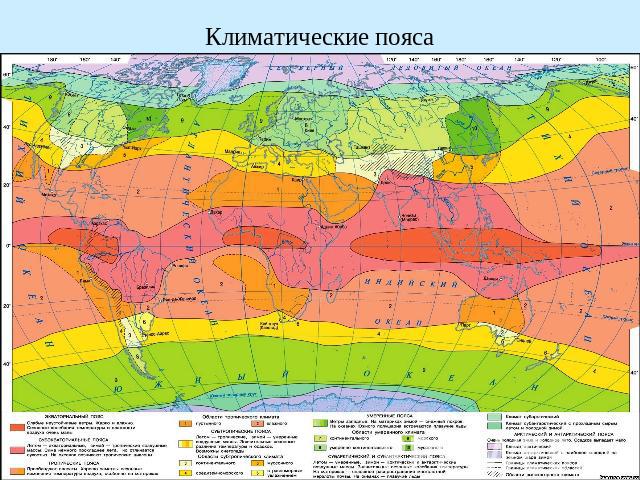 Органический мирбурые водоросли
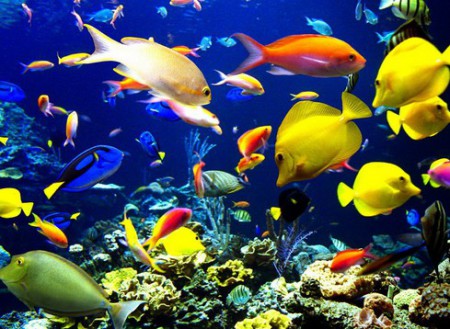 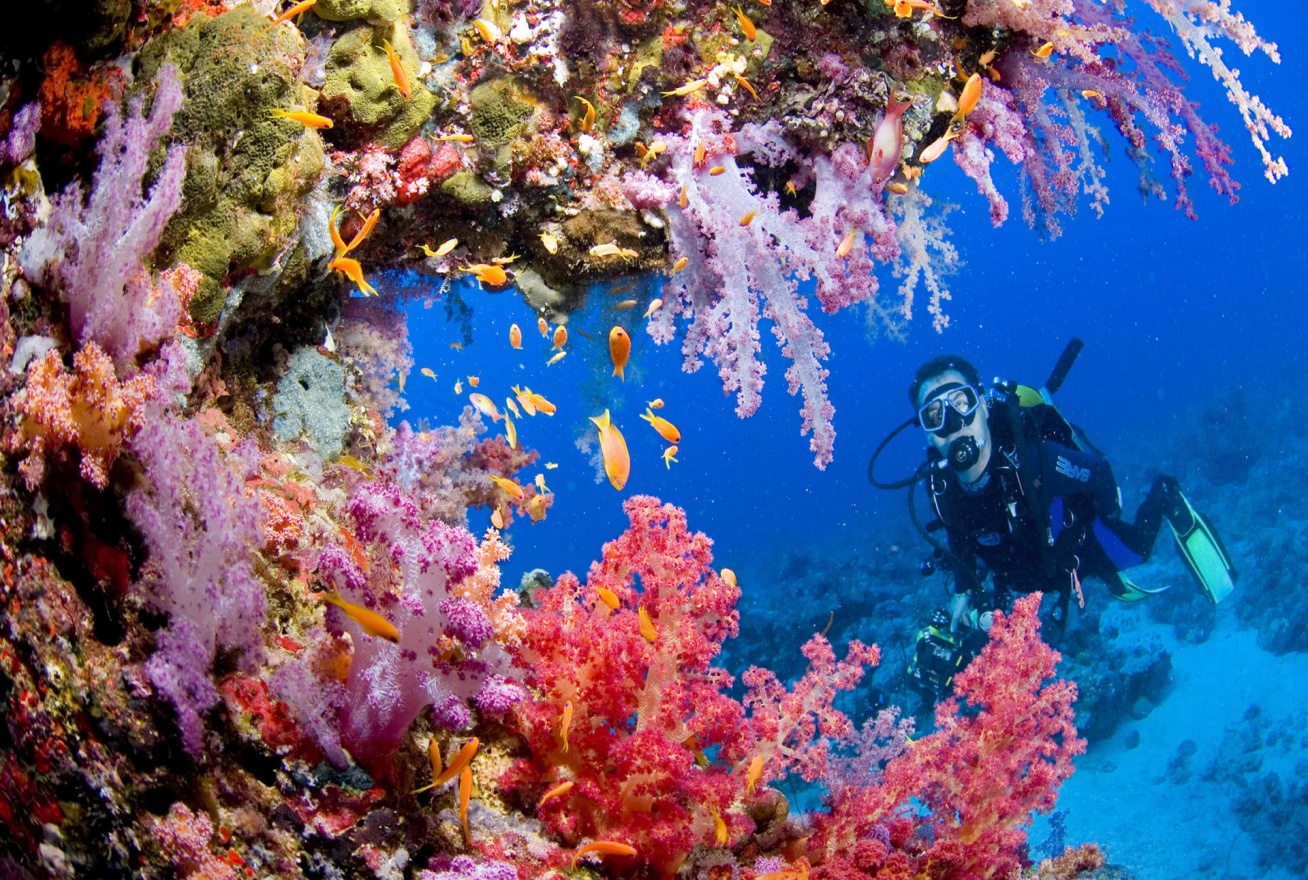 Растительный мир
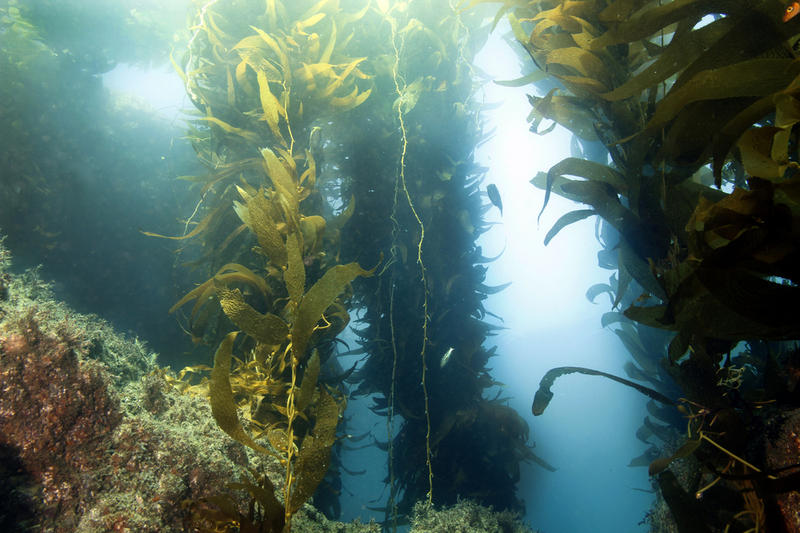 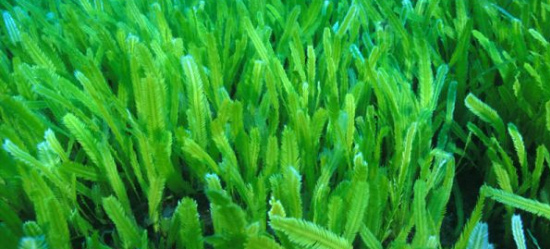 бурые водоросли
Каулерпа макроцистис
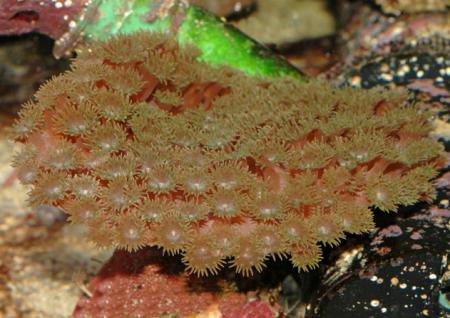 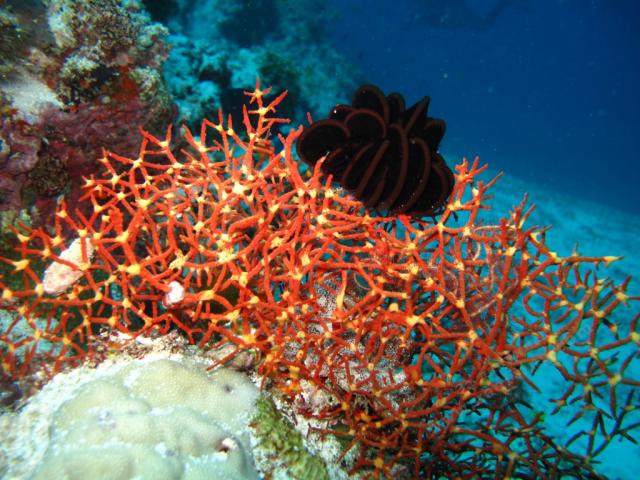 макроцистис
Турбинарии
Растительный мирМангровые леса
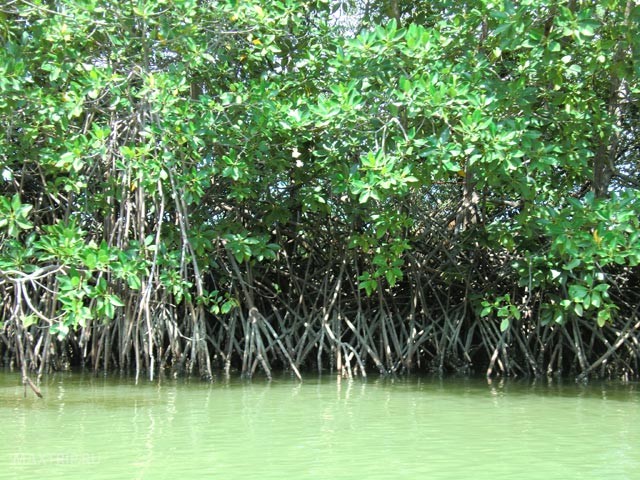 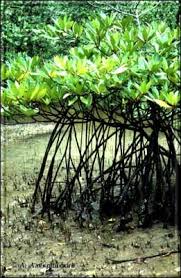 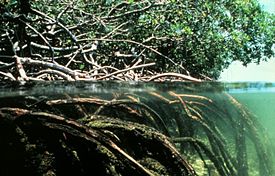 Коралловые рифы
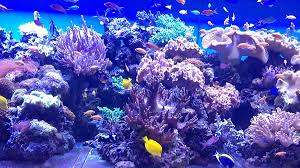 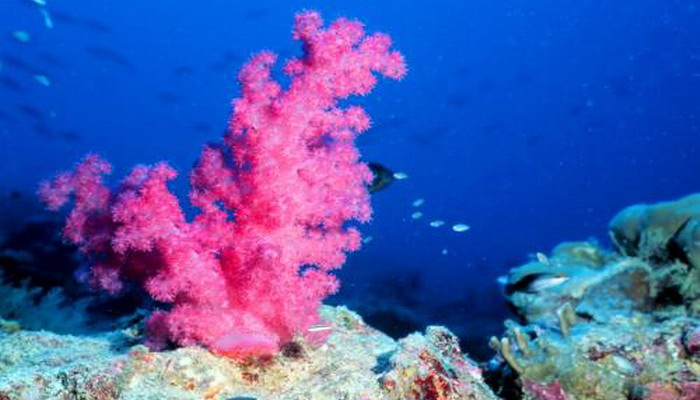 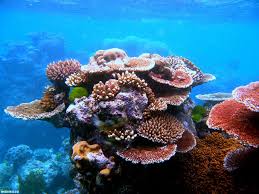 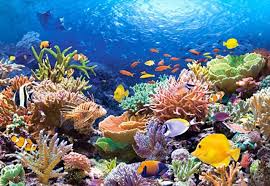 Животный мир
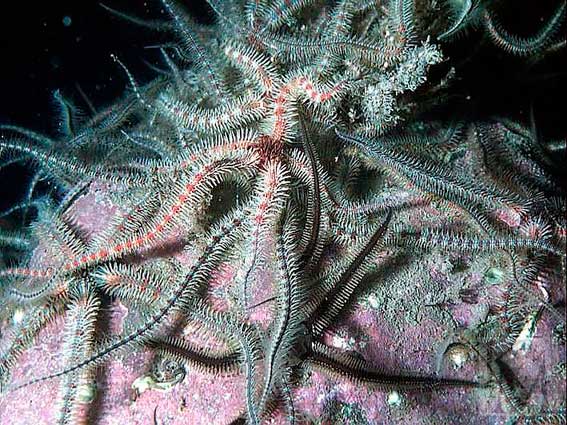 офиура
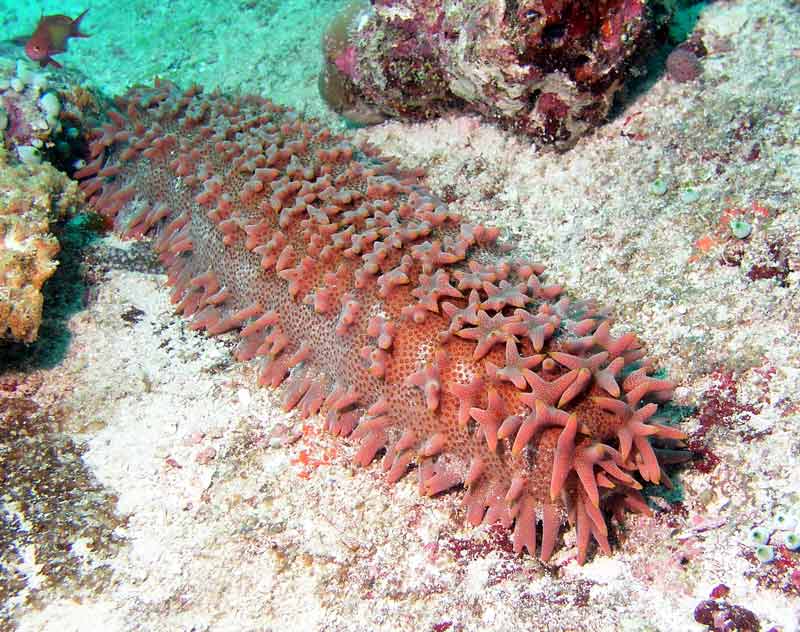 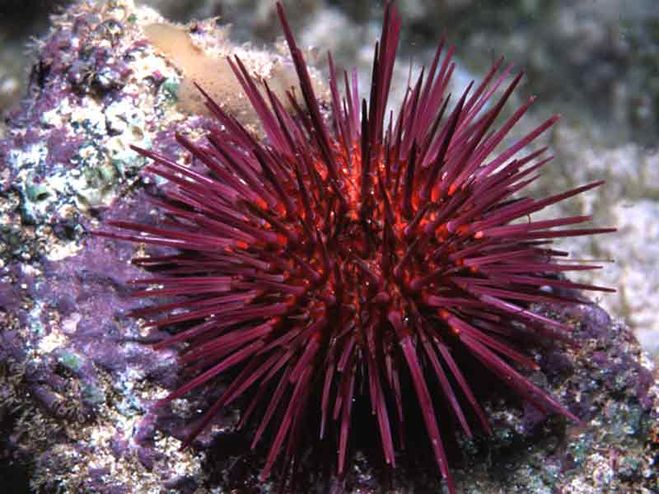 Голотурия
морской еж